Unit 2 Sporting LifeGrammar
Done by: Entisar Al-Obaidallah
Lesson Goals
01
02
Use
Use
gerunds as subjects
Gerund phrases as subjects
04
05
Use
Apply
superlative + the present perfect
The rules to do the exercises
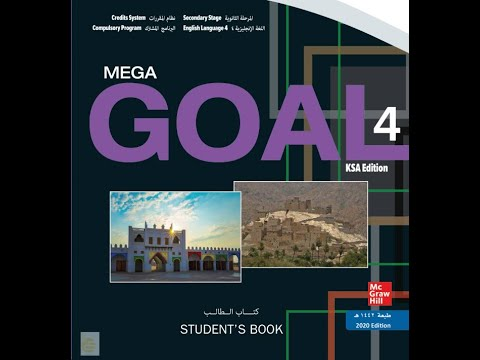 Book Open
Pages (   22   )
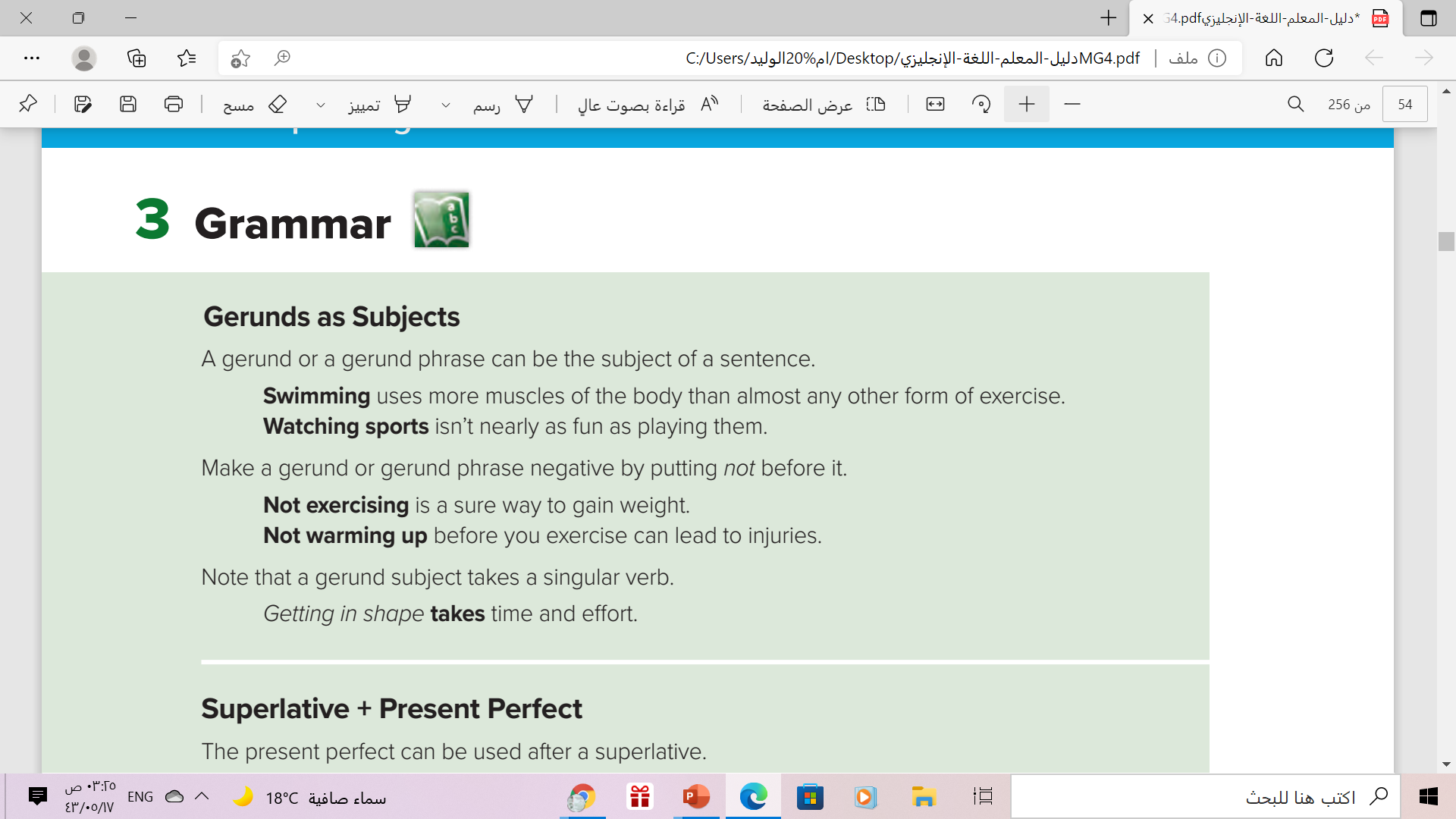 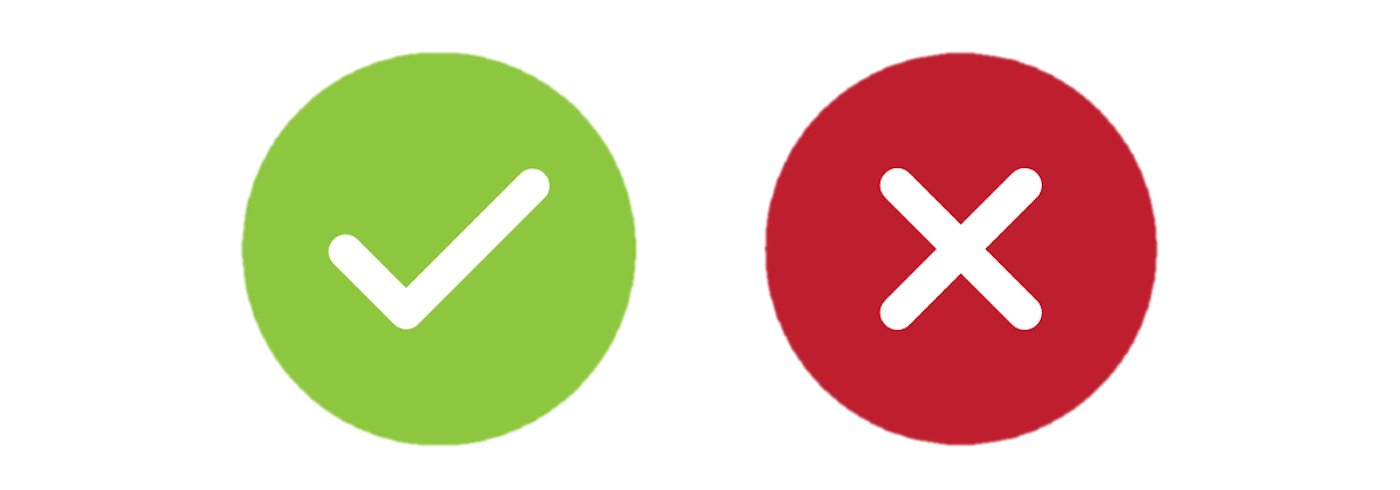 But
Getting in shape take time and effort.
What is Gerunds ?
Gerund  =  verb + ing
Walk+ ing  = walking       clean + ing = cleaning
What is Gerund phrase ?
Gerund phrase  =  gerund + other words
Reading book		Sitting at home
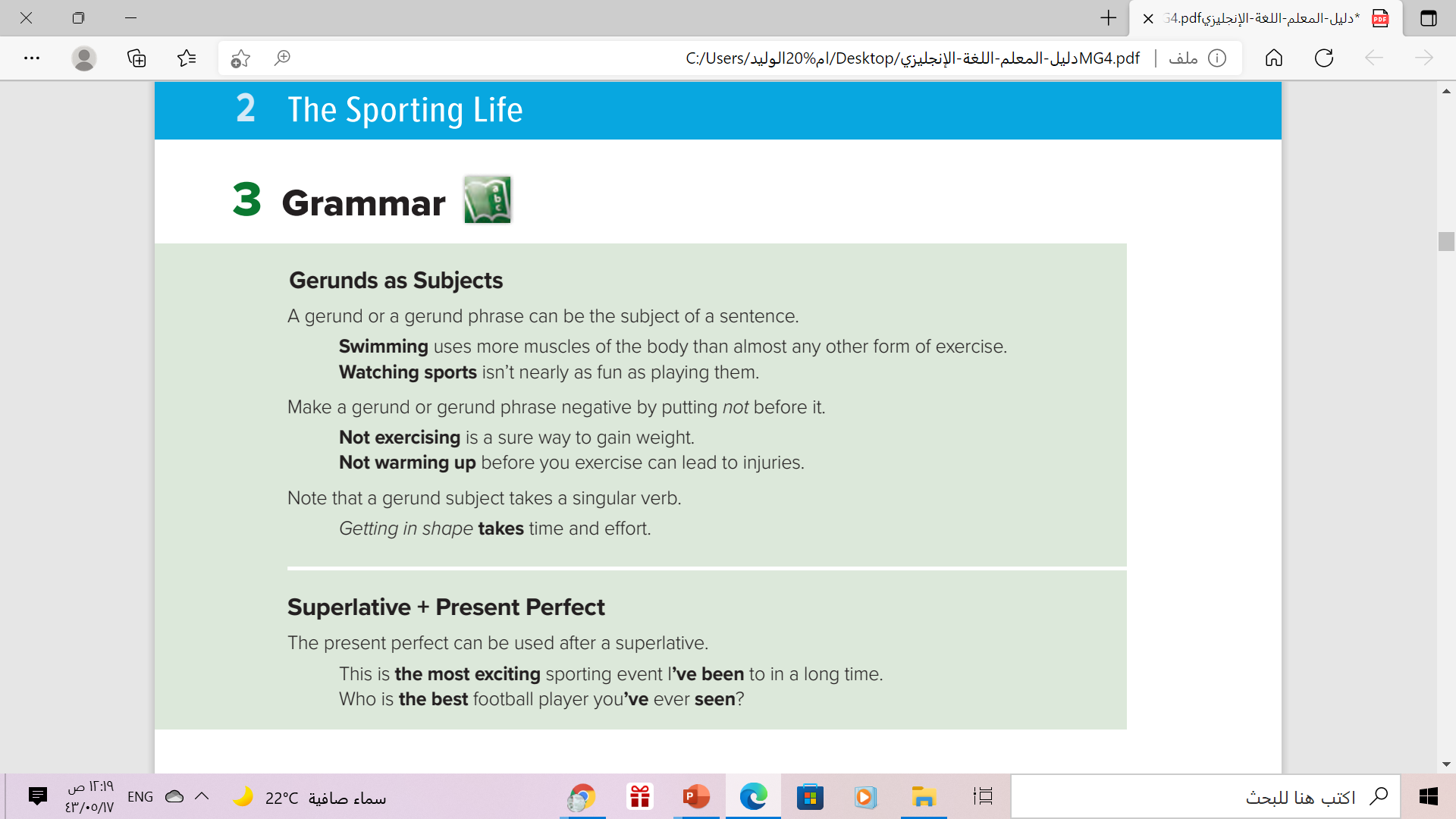 Use:
We often use the Present Perfect with Superlative for the biggest
 and the best things in our lifetime .
Examples:
A) What is the most beautiful country that you have visited?

B) Italy  is the most beautiful country that I have visited.
More Examples
McDonald’s beef is the best meat that I have eaten.
This book is the worst book that I’ve read.
We can also switch the order of the sentence
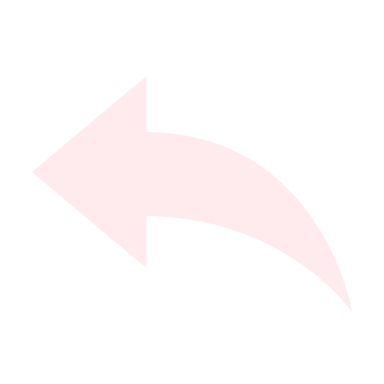  The best meat that I have eaten is McDonald’s beef 
 The worst book that I have read is this book.
Look:
McDonald’s beef   is   the best meat that I have eaten.
The best meat that I have eaten   is  McDonald’s beef
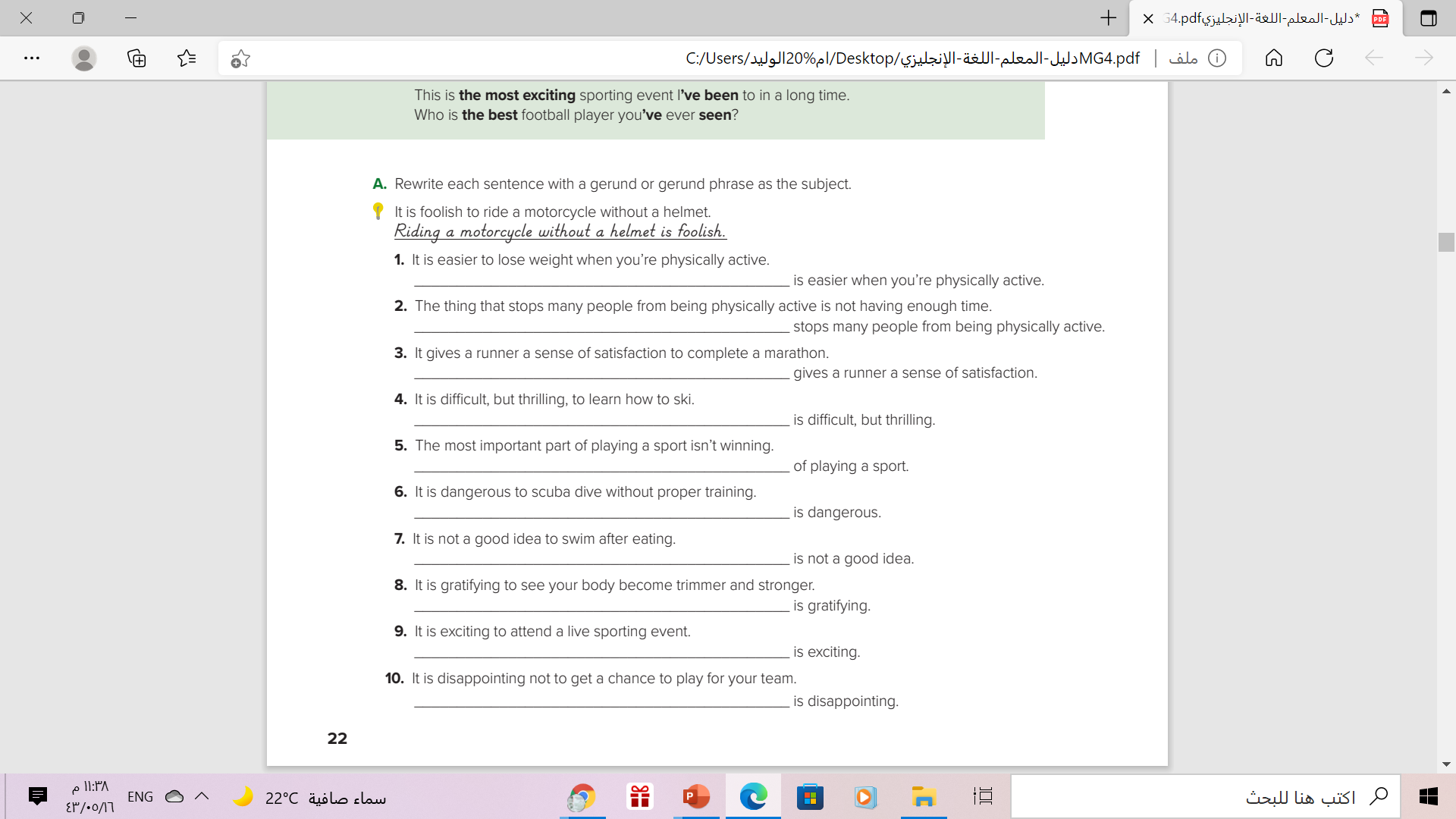 Losing weight
Not having enough time
Completing a marathon
Learning to ski
Winning is the most important part
Scuba diving without proper training
. Swimming after eating
Seeing your body become trimmer and stronger
Attending a live sporting event
Not getting a chance to play for your team
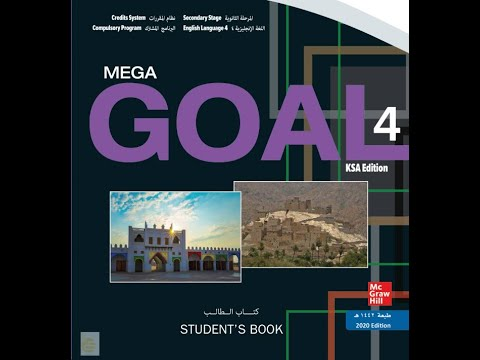 Book Open
Pages (   23   )
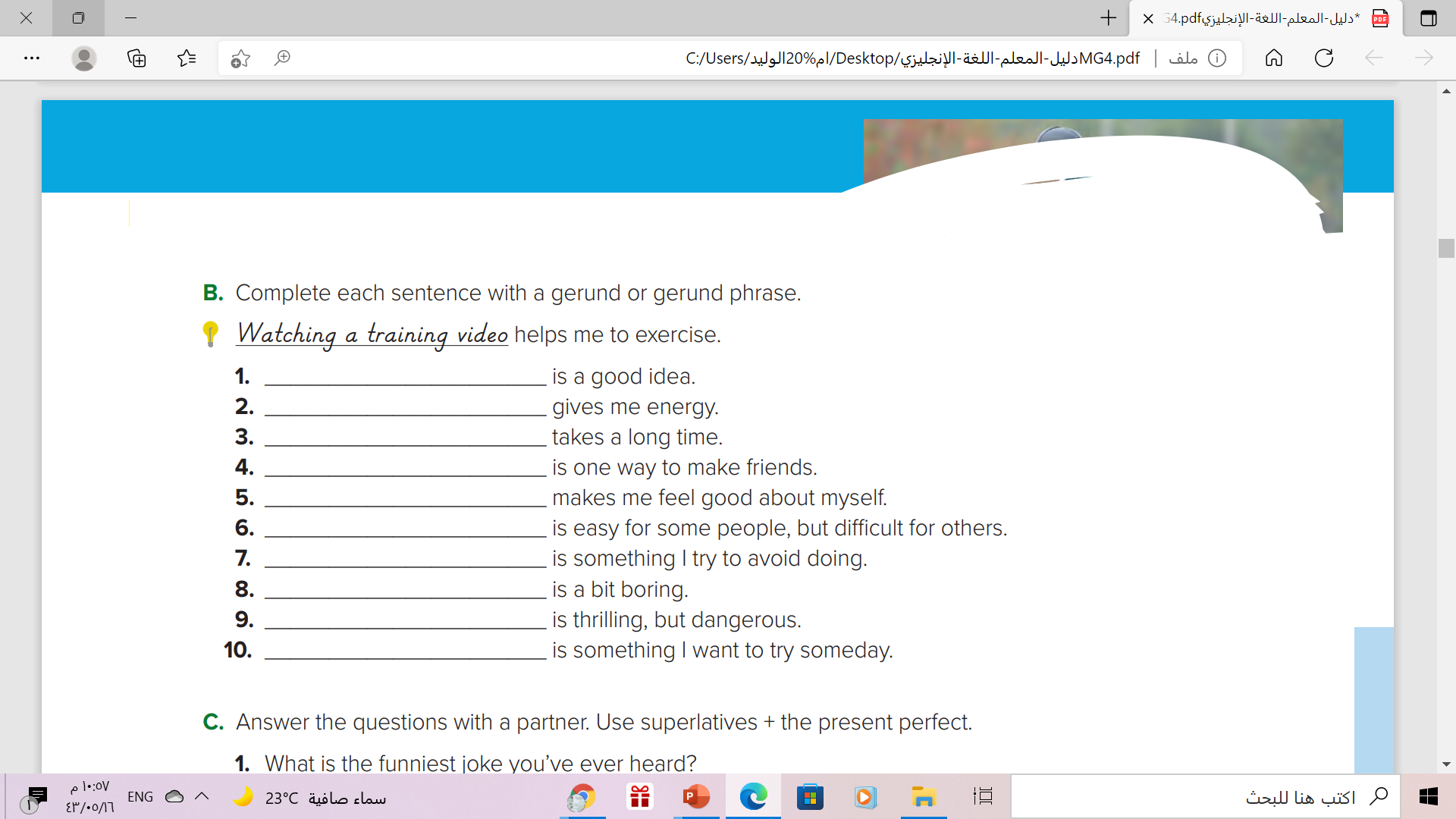 Sleeping eight hours
Exercising
Reading a book
Joining a club
Doing well in school
Making new friends
Buying things I don’t need
Watching TV
Sky diving
Mountain climbing
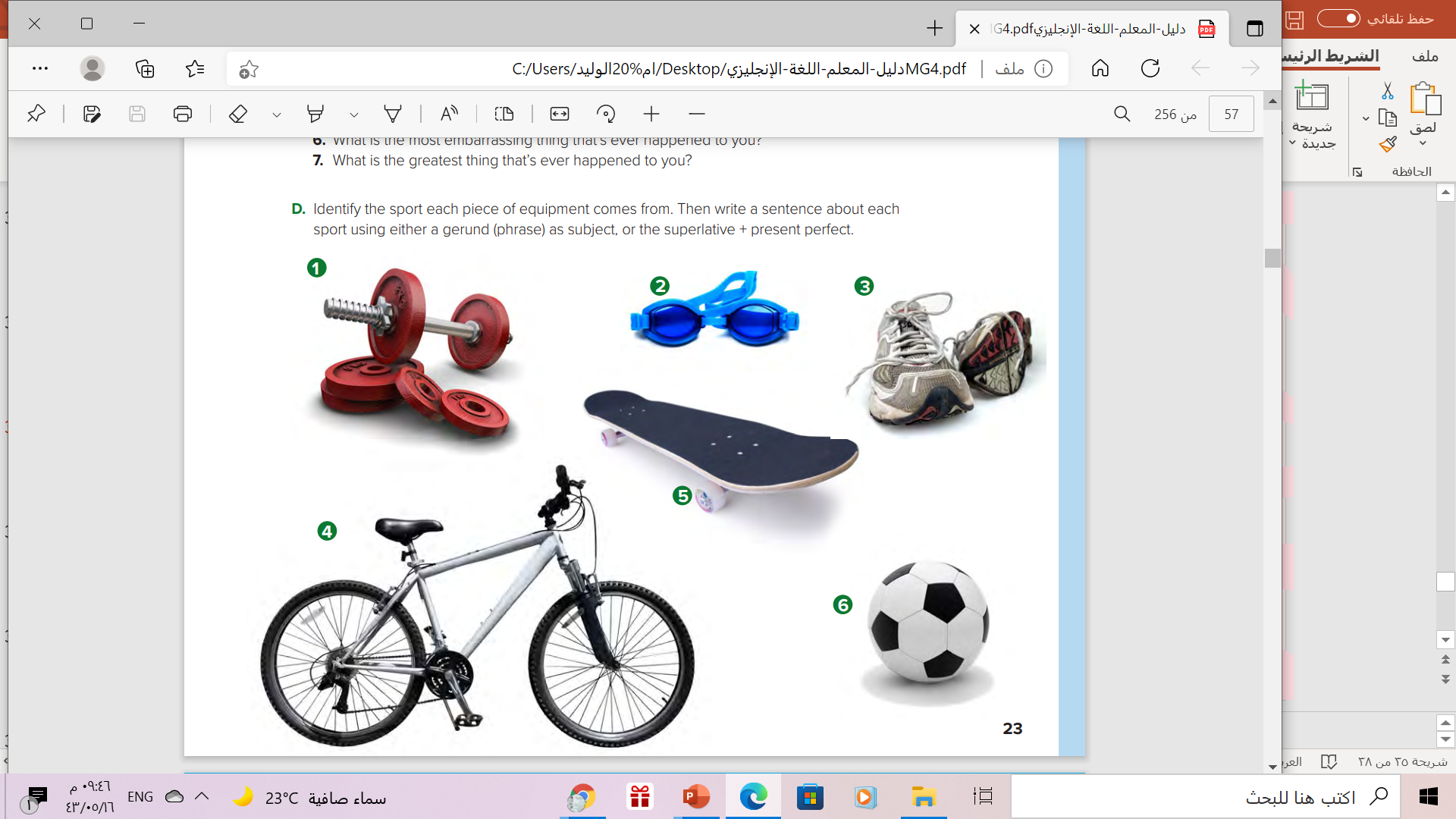 Swimming
Weightlifting
Running
skateboarding
Bicycling
football
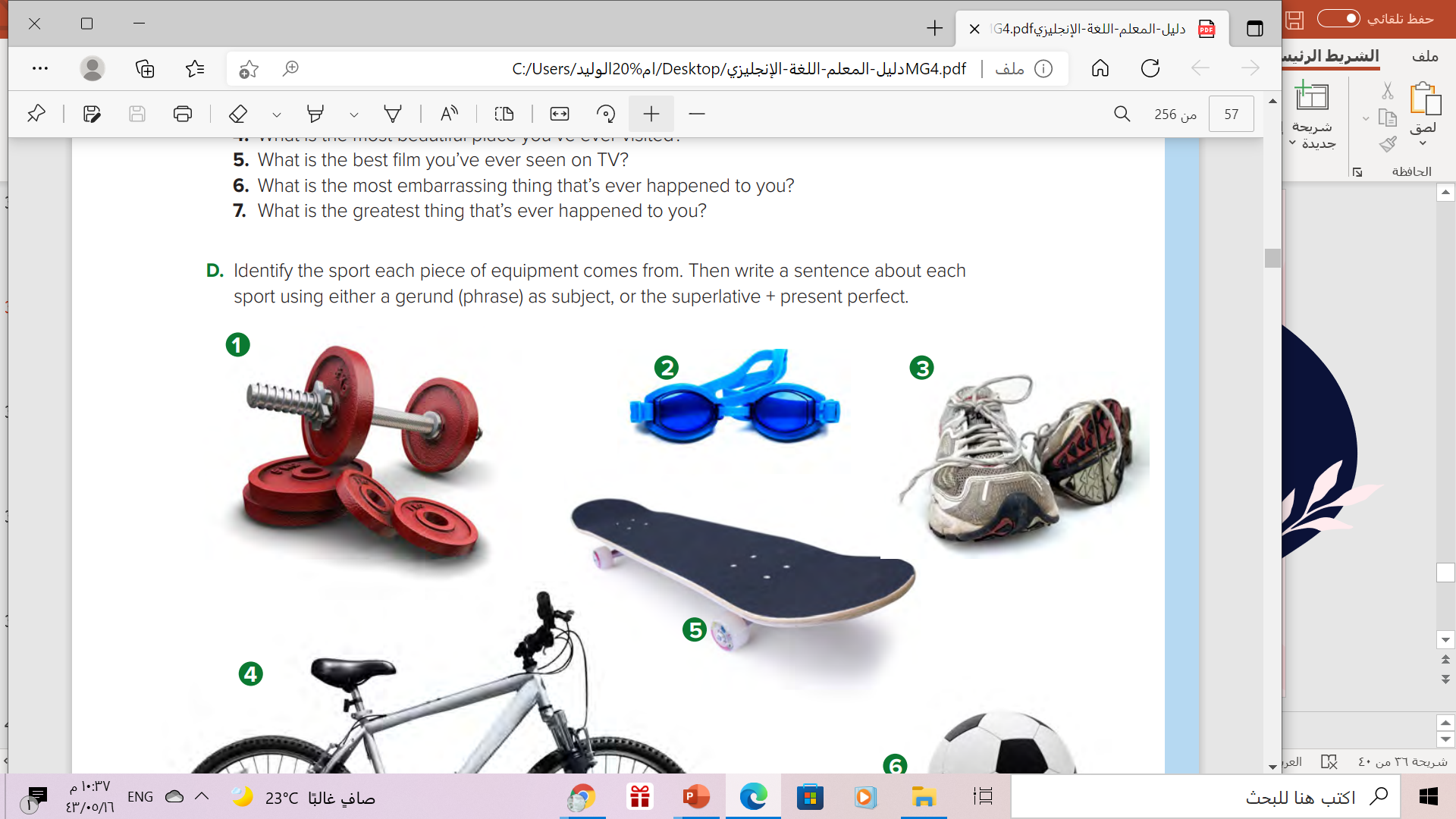 Weightlifting is one of the most difficult sports on the world
Swimming is an activity that burns lots of calories
Running every day is good for your heart.
Riding a bicycle is the best way to get around town.
Skateboarding is the most difficult sport I’ve ever tried.
Playing football with friends is a fun thing to do
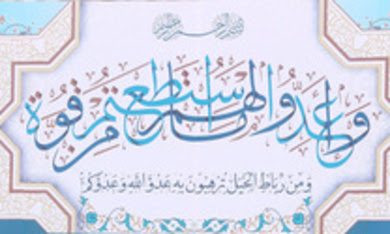 Remember..
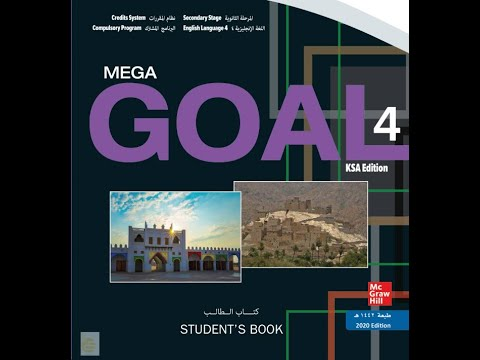 Homework
Work book page ( 12 ), exercise ( D ),
and exercise ( E ) ,page ( 13 )
Thanks
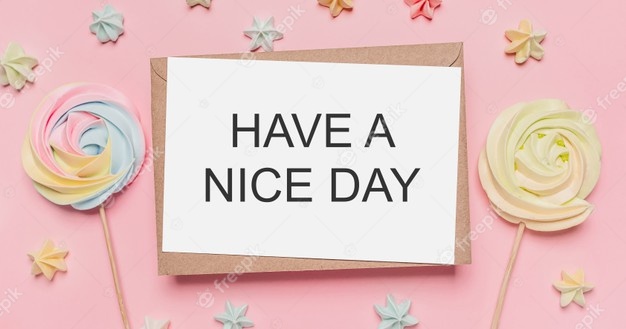